Организация информирования жителей района по профилактике правонарушений
Муниципальное образование Кавказский район
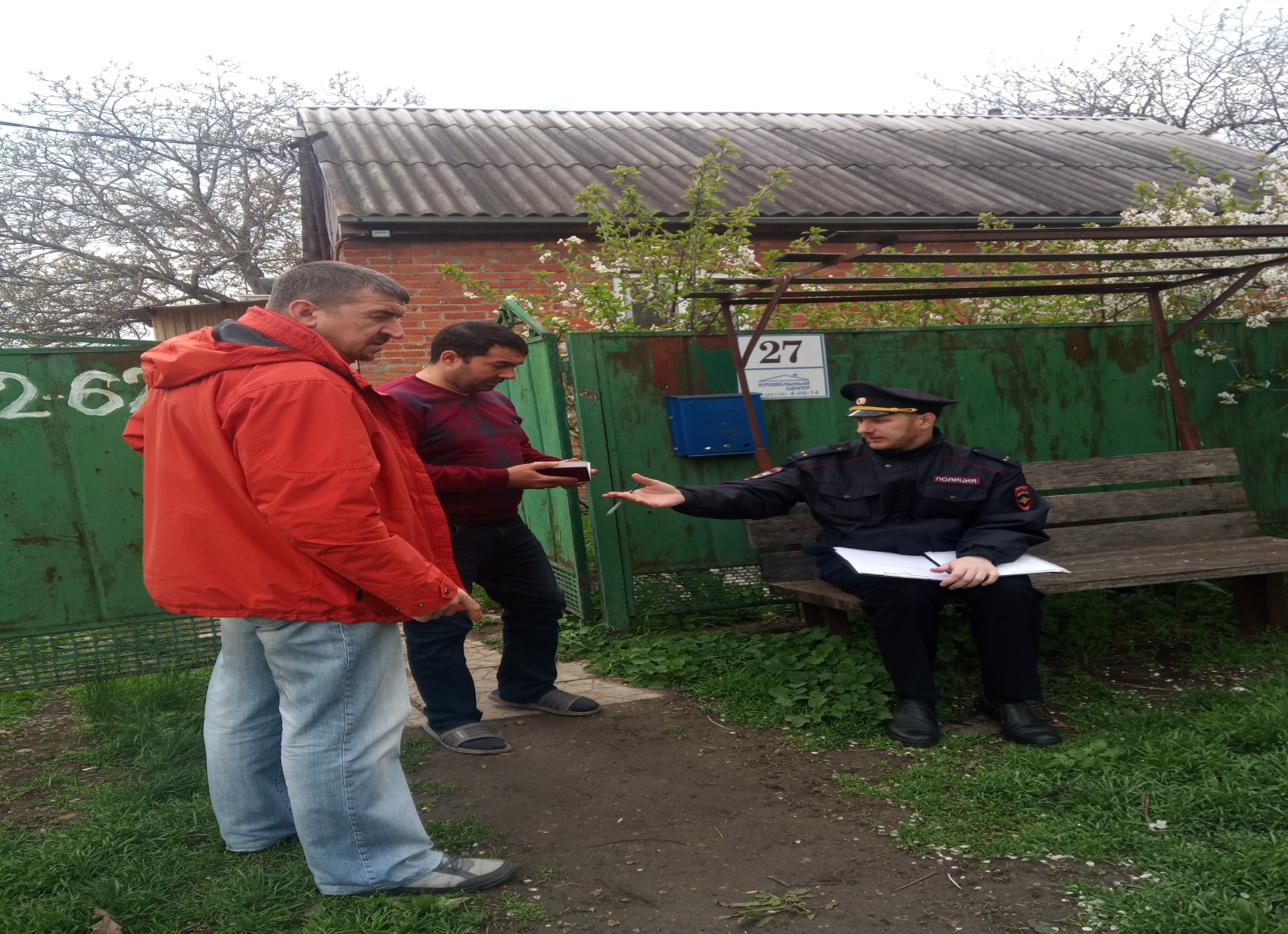 Организация работы по профилактике незаконной миграции
Рейдовые мероприятия межведомственной рабочей группы по профилактике правонарушений в сфере миграции в Мирском сельском поселении
Организация работы по профилактике незаконной миграции
Рейдовые мероприятия межведомственной рабочей группы по профилактике правонарушений в сфере миграции Лосевском 
сельском поселении
Организация работы по профилактике незаконной миграции
Рейдовые мероприятия межведомственной рабочей группы по профилактике правонарушений в сфере миграции в Казанском сельском поселении
Рабочая встреча с председателями ТОС, домовых и квартальных комитетов
В ходе рабочей встречи выступил сотрудник ОВМ ОМВД России по Кавказскому району л-нт полиции Лагодин Р.Н. с информацией о правовой ответственности за правонарушений по линии миграционной политики
Рабочая встреча с председателями ТОС, домовых и квартальных комитетов
В ходе рабочей встречи выступил замначальник ОУР ОМВД России по Кавказскому району м-р полиции Петросян Г.М. с информацией о мерах по противодействию с телефонными мошенниками
Рабочая встреча с председателями ТОС, домовых и квартальных комитетов
В ходе рабочей встречи выступил замначальник ОУР ОМВД России по Кавказскому району м-р полиции Петросян Г.М. с информацией о мерах по противодействию с телефонными мошенниками
Рабочая встреча с председателями ТОС, домовых и квартальных комитетов
В ходе рабочей встречи председателям ТОС,домовых и квартальных комитетов роздана наглядная агитация о мерах по противодействию телефонных мошенничеств с использование IT-технологий
Сходы граждан
Раздача наглядной агитации (листовок) в рамках профилактической Акции «Не говори»
Сходы граждан
Раздача наглядной агитации (листовок) в рамках профилактической Акции «Не говори»
Сходы граждан
Раздача наглядной агитации (листовок) в рамках профилактической Акции «Не говори»
Информирование населения путем размещения наглядной агитации в местах массового пребывания граждан
Кропоткинское городское поселение, городской рынок
Информирование населения путем размещения наглядной агитации в местах массового пребывания граждан
Кропоткинское городское поселение, центральное почтовое отделение
Информирование населения путем размещения наглядной агитации в местах массового пребывания граждан
Кропоткинское городское поселение, центральное почтовое отделение
Информирование населения путем размещения наглядной агитации в местах массового пребывания граждан
Кропоткинское городское поселение, железнодорожный вокзал ст.Кавказская
Информирование населения путем размещения наглядной агитации в местах массового пребывания граждан
Кропоткинское городское поселение, центральный автовокзал города
Информирование населения путем размещения наглядной агитации в местах массового пребывания граждан
Дмитриевское сельское поселение. МБУК ДК «СКЦ»
Информирование населения путем размещения наглядной агитации в местах массового пребывания граждан
Здание администрации Лосевского сельского поселения
Информирование населения путем размещения наглядной агитации в местах массового пребывания граждан
Здание администрации Мирского сельского поселения
Информирование населения о возмездной сдаче оружия
Лосевское  сельское поселение
Информирование населения о возмездной сдаче оружия
Мирское  сельское поселение
Информирование населения о возмездной сдаче оружия
Дмитриевское сельское поселение
Информирование провизоров аптечных пунктов по недопущений безрецептурной реализации лекарственных препаратов
Кропоткинское городское поселение
Информирование провизоров аптечных пунктов по недопущений безрецептурной реализации лекарственных препаратов
Кропоткинское городское поселение
Информирование провизоров аптечных пунктов по недопущений безрецептурной реализации лекарственных препаратов
Кропоткинское городское поселение
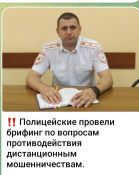 Профилактика дистанционного мошенничества
На МТРК «Кропоткин» выступил заместитель начальника ОУР ОМВД России по Кавказскому району м-р полиции Петросян Г.М. с информацией по профилактике дистанционных мошенничеств с использование мобильной связи и сети Интернет
Профилактическая Акция «Осторожно фальшивка»
В городском и сельских поселениях сотрудниками ОМВД России по Кавказскому району проведена раздача наглядной агитации, приуроченной к профилактической Акции «Осторожно фальшивка»